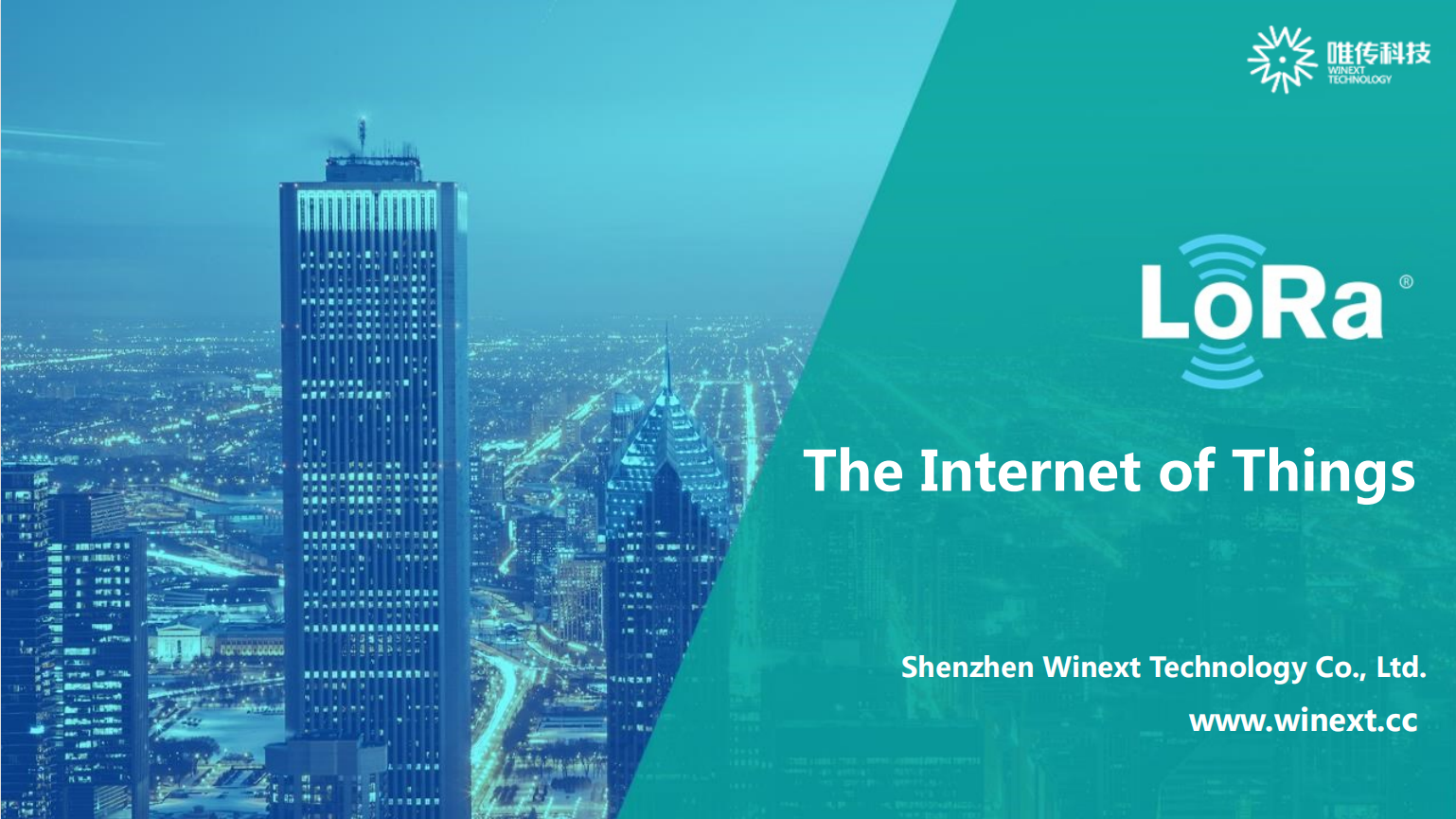 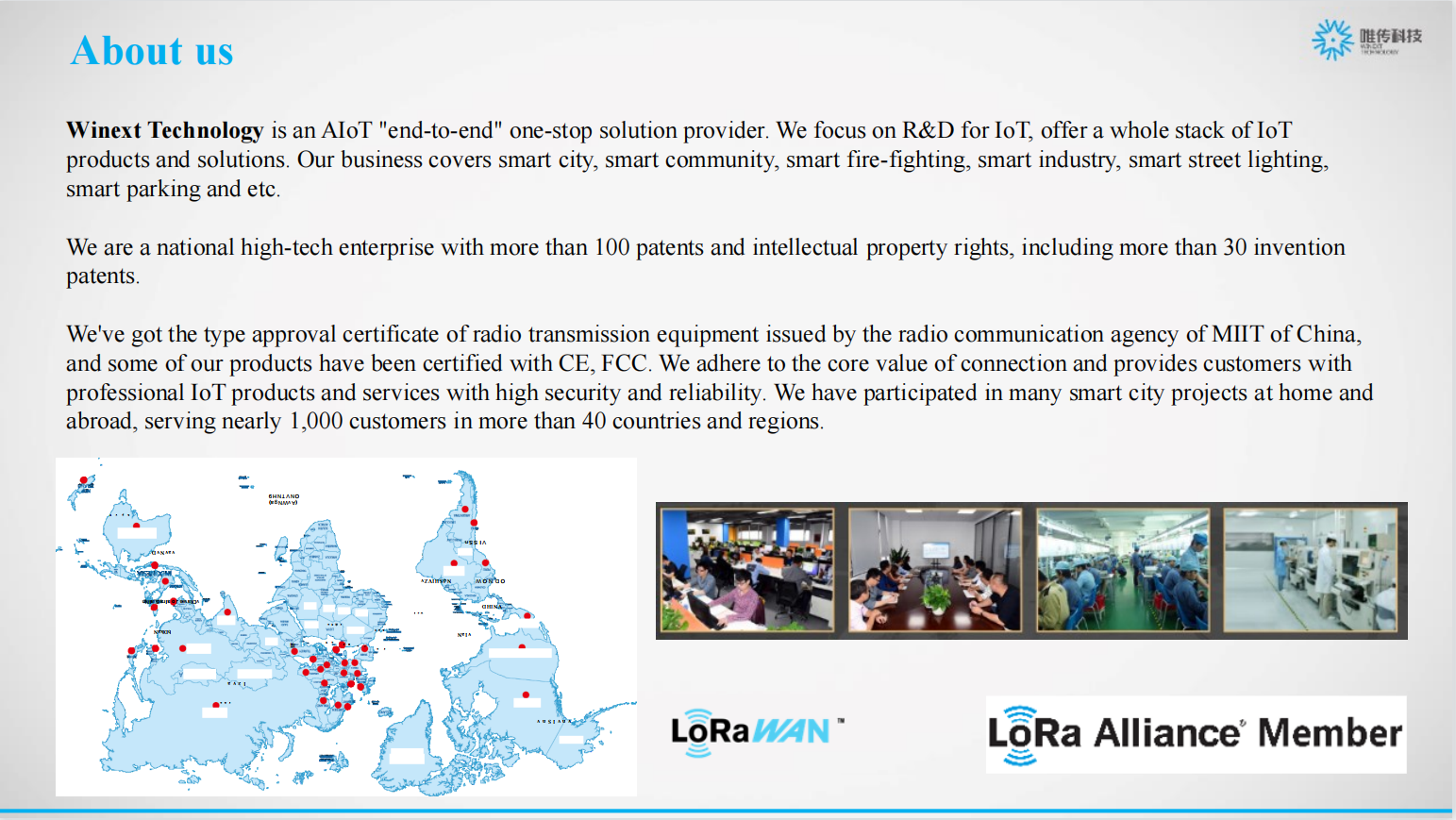 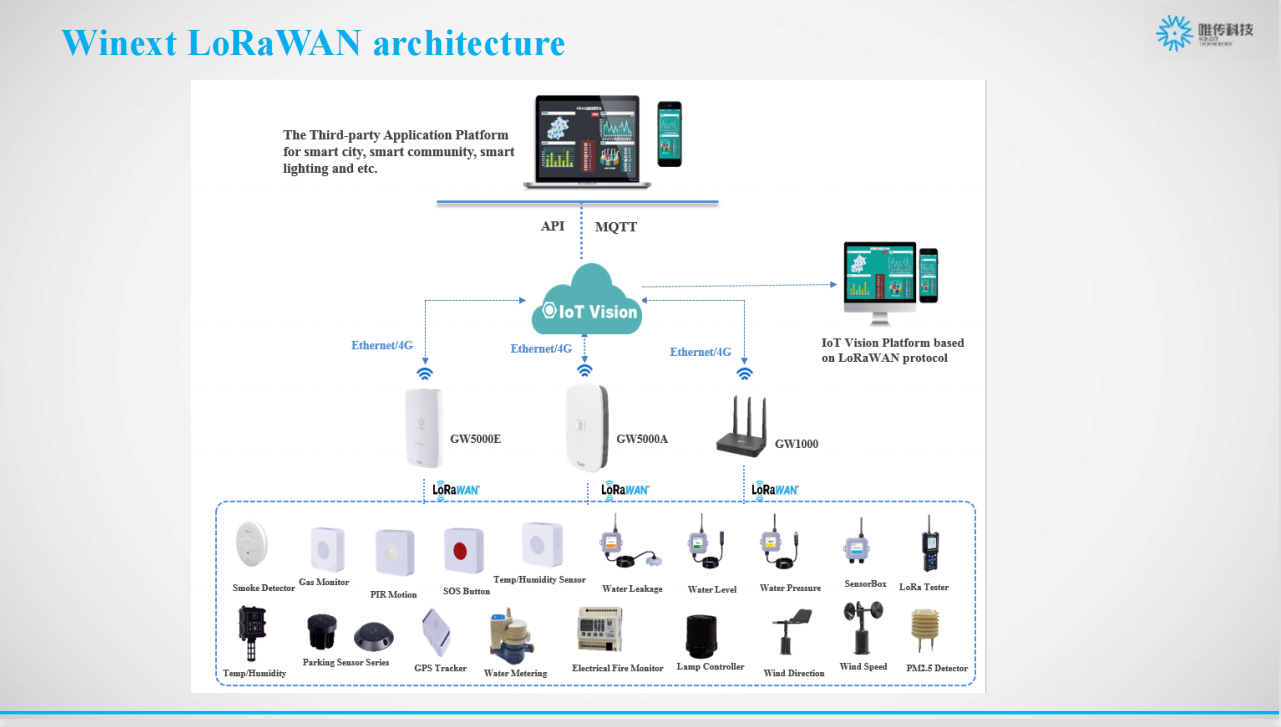 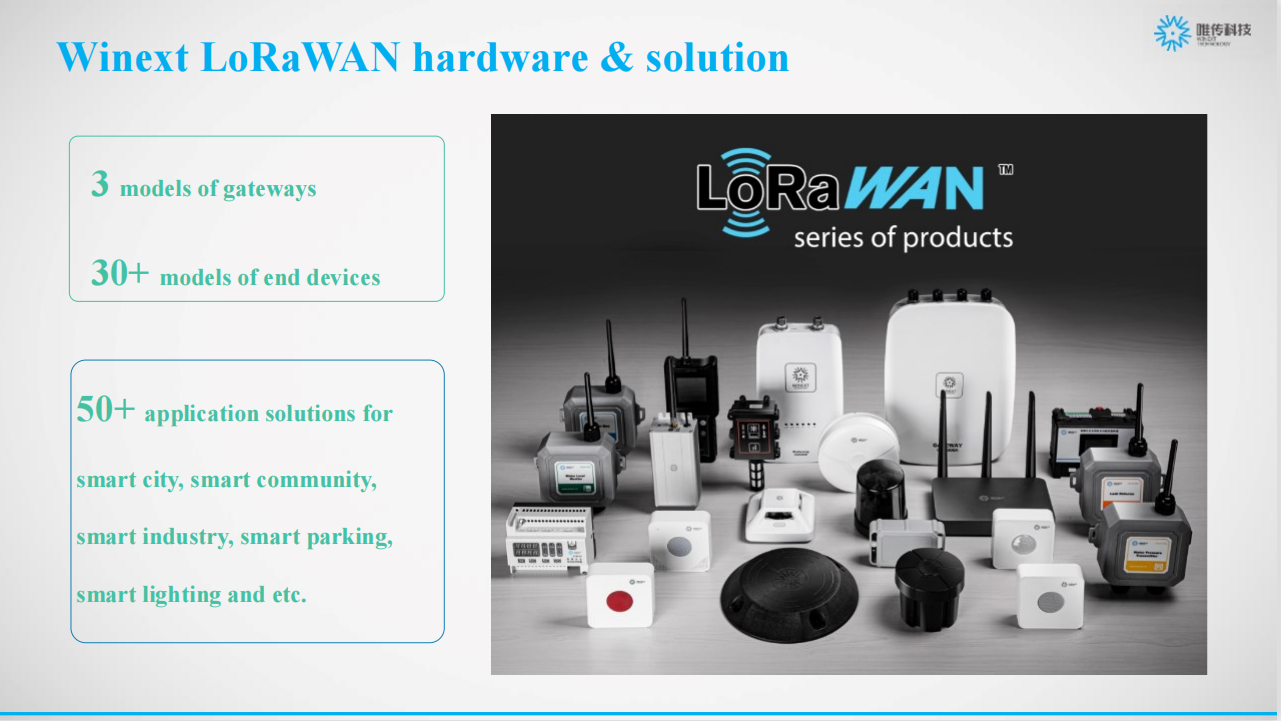 LoRa gateways
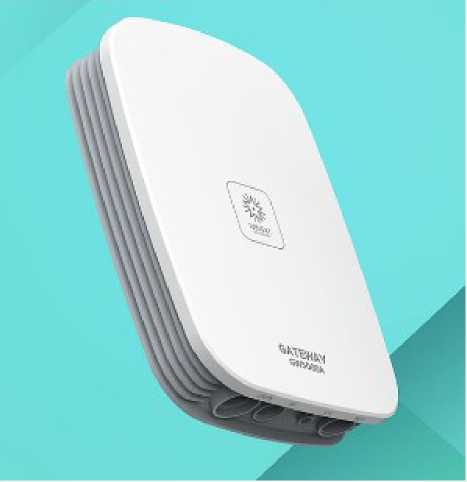 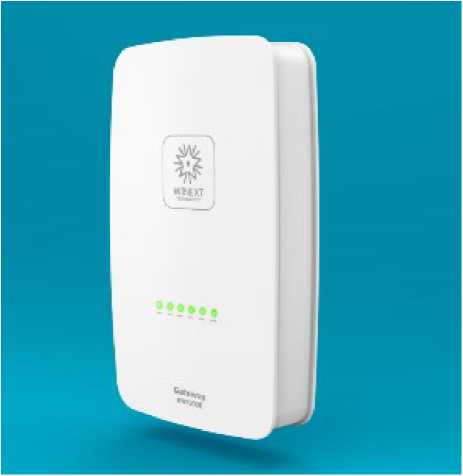 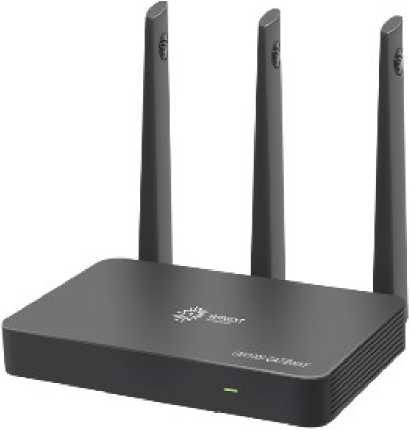 GW5000A is an industrial-grade outdoor gateway with IP67 and CE/FCC certified.
GW5000E is a light-weighted macro gateway with IP65
GW1000 is a indoor gateway for smart building
LoRa
LoRa end devices-■■-smart parking
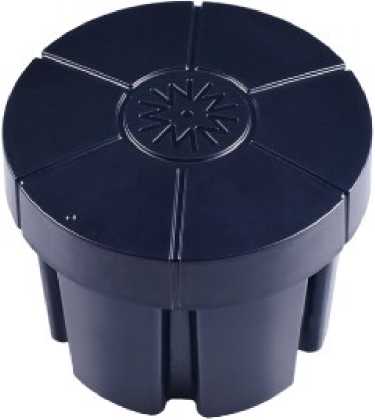 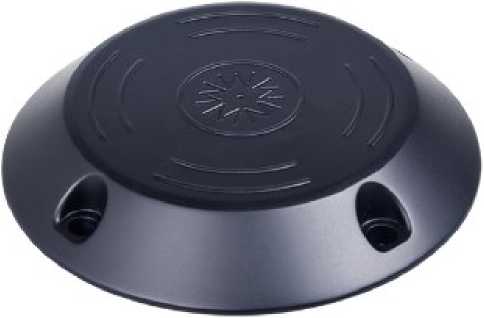 AN-101C in-ground type geomagnetic parking sensor with IP68
AN-101D surface-mounted type geomagnetic parking sensor with IP68
LoRa
LoRa end devices-■■-smart street lighting
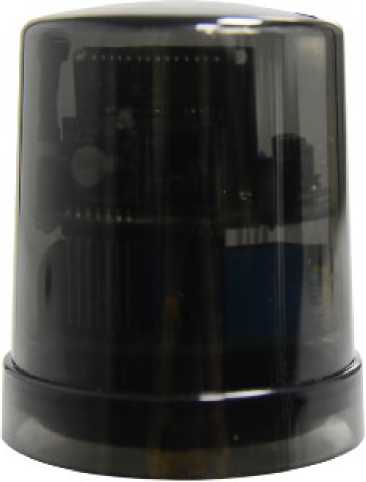 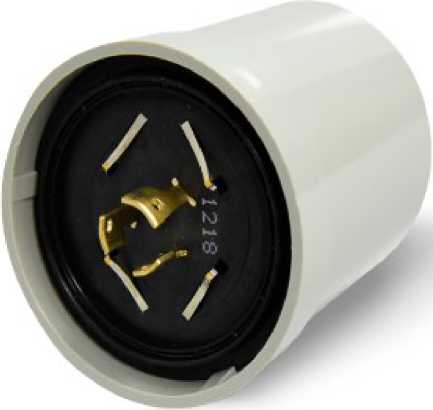 WLC-NEMA-01 lamp controller with
NEMA standard
WLC-NEMA-02 lamp controller with
NEMA standard and photocell
LoRa
LoRa end devices-■■-smart industry
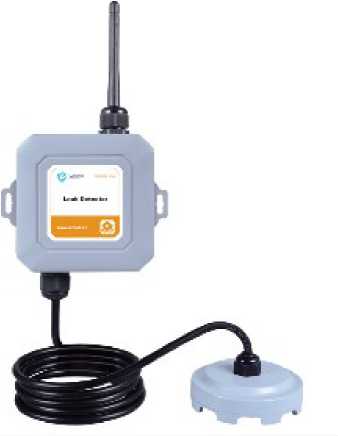 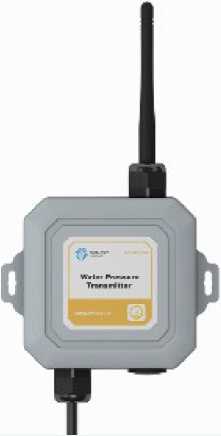 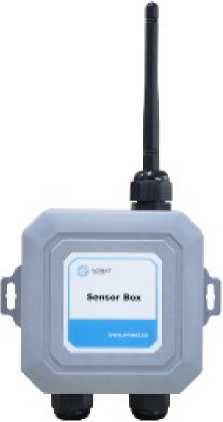 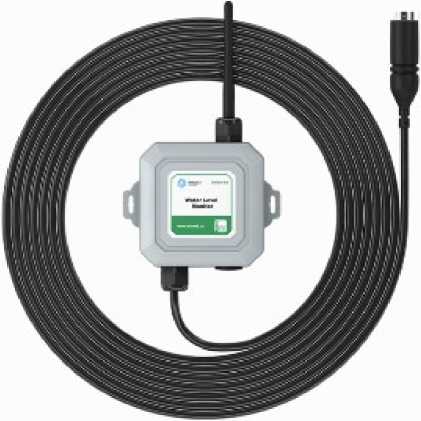 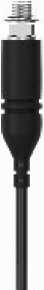 AN-201 multiiunctional
SensorBox
AN-202A Water pressure transmitter
AN-203A Water level monitor
AN-204A Water leakage detector
LoRa
LoRa end devices-■■-smart farm
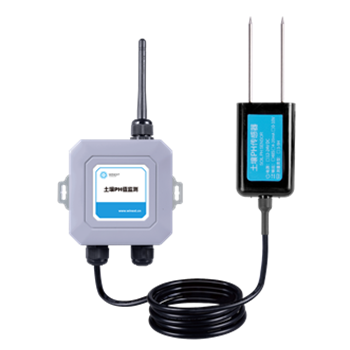 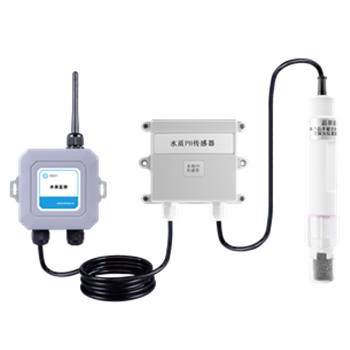 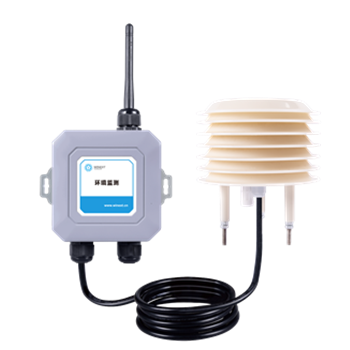 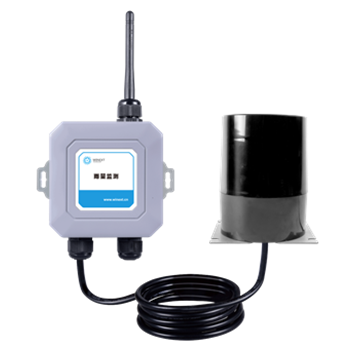 AN-206 Water PH Value Mointor
AN-207 Soil PH value Monitor
AN-208 meteorological 
monitoring unit
AN-209 rainfall value monitor
LoRa
LoRa end devices-■■-smart industry
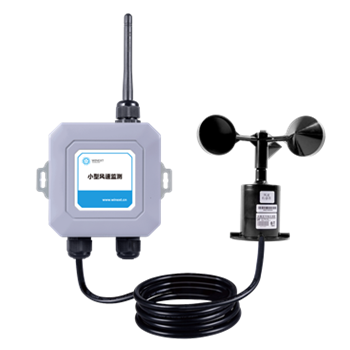 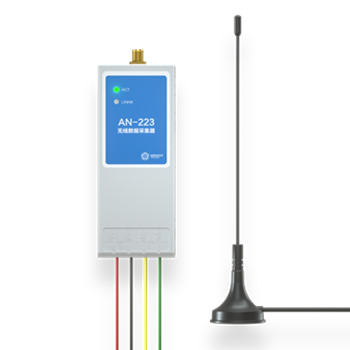 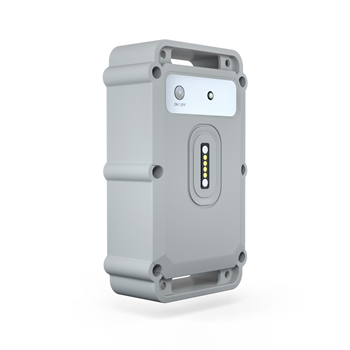 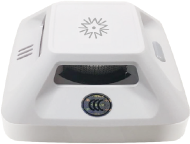 AN-210 Wind speed Monitor
AN-233 Wireless Data acquisition unit
AN-113 Location Monitor
AN-102B Smoke Alarm
LoRa
LoRa end devices-■■-smart safety
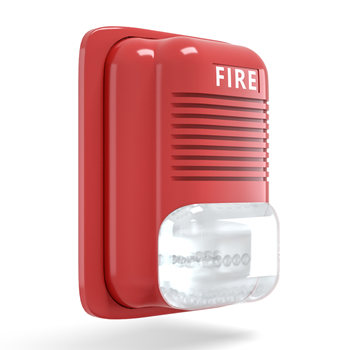 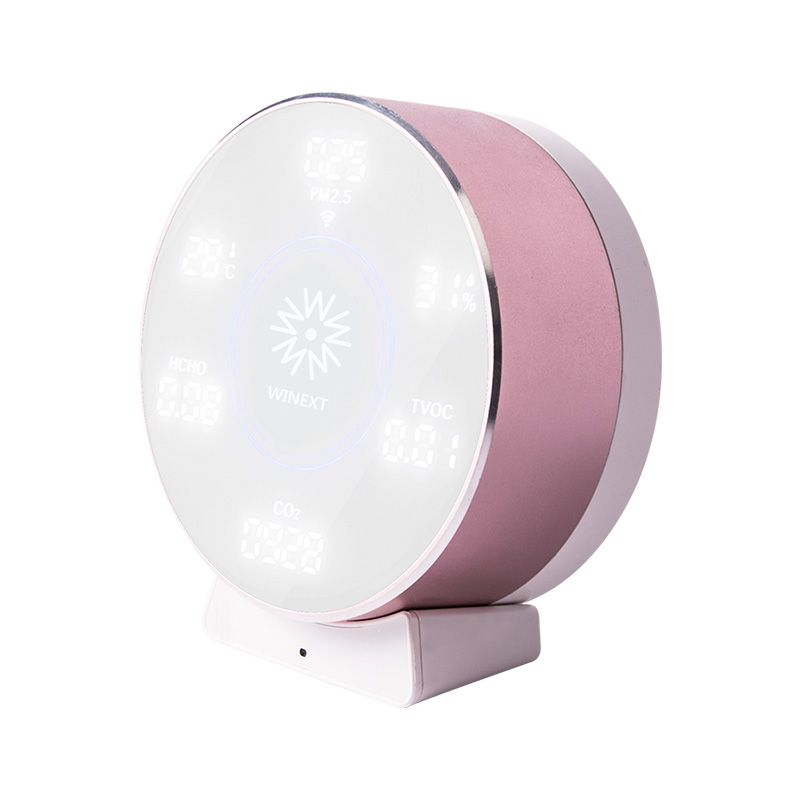 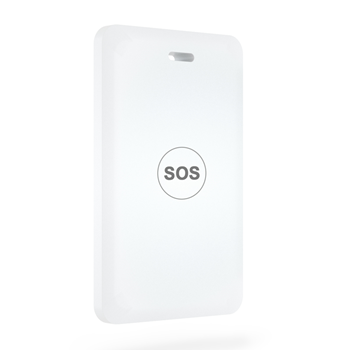 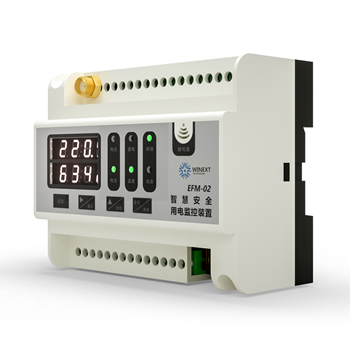 AN-307 Fire Alarm
CM100 Personal Location Monitor
EFM02 Electrical Fire Monitor
CU300 Personal Location Monitor
LoRa
LoRa end devices-■■-smart building
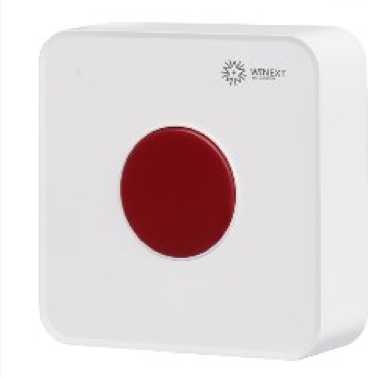 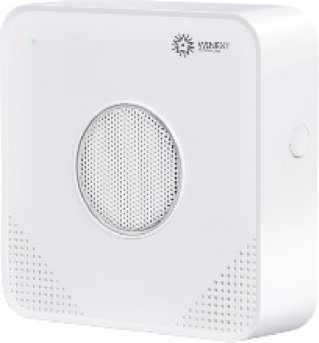 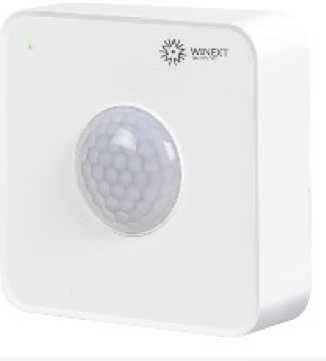 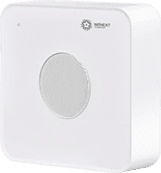 AN-304 PIR motion detector
AN-301 SOS button
AN-302 gas monitor
AN-303 temperature humidity sensor
LoRa
LoRa end devices-■■
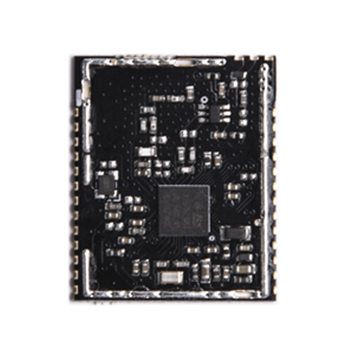 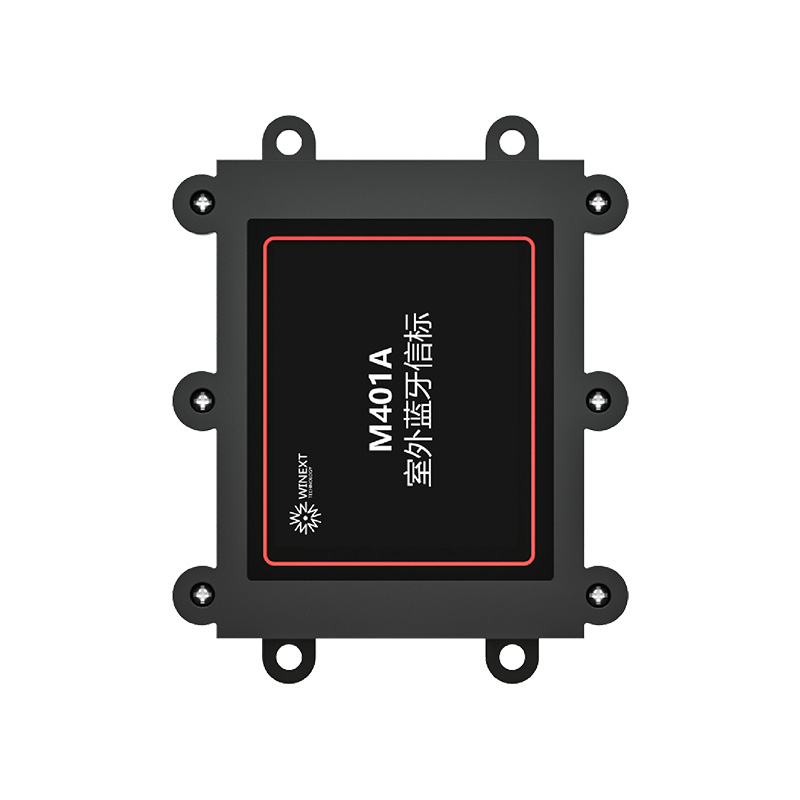 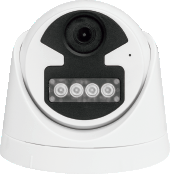 M300C1 LoRa Module
V200 AI High Denifition Camera
M401A Buletooth Beacon
LoRa
LoRa end devices
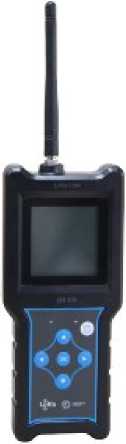 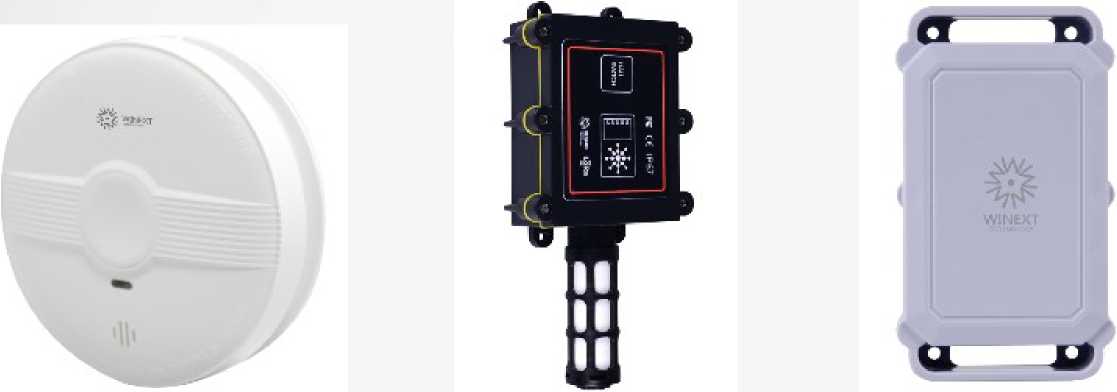 AN-102C smoke detector
AN-103 temperature humidity sensor
AN-122-A02 LoRa GPS tracker
AN-106 LoRa tester
LoRa
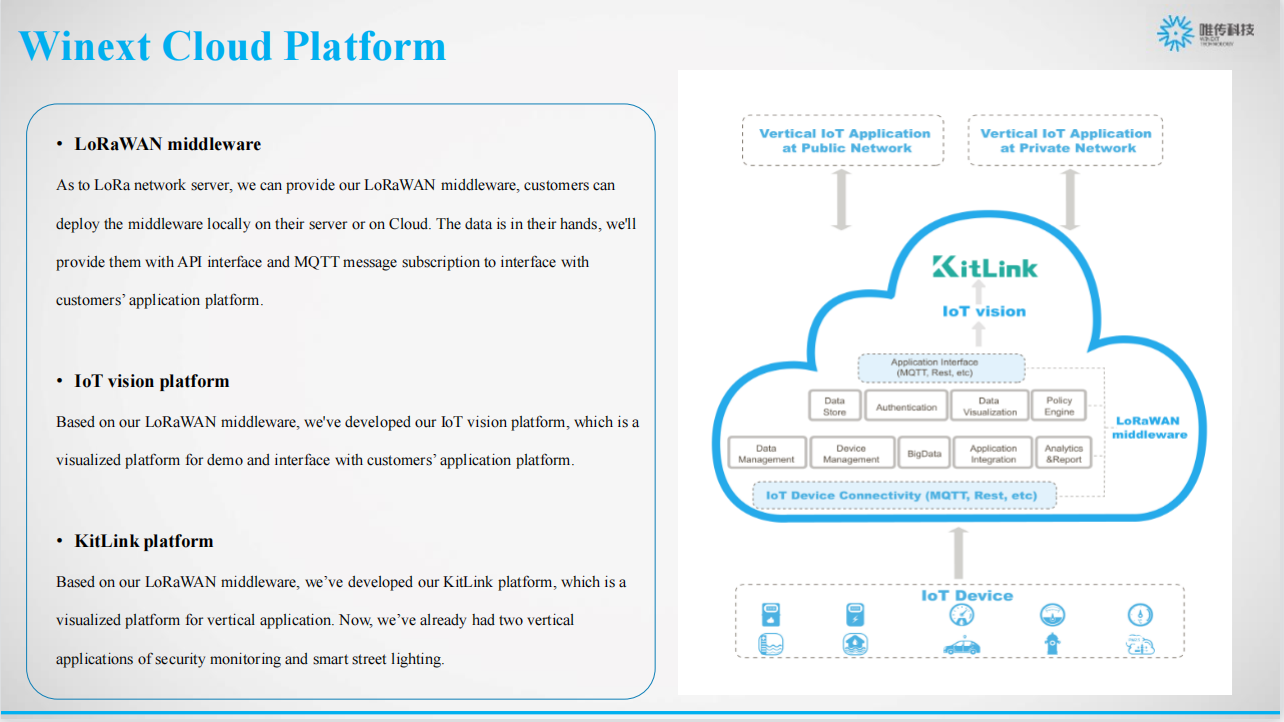 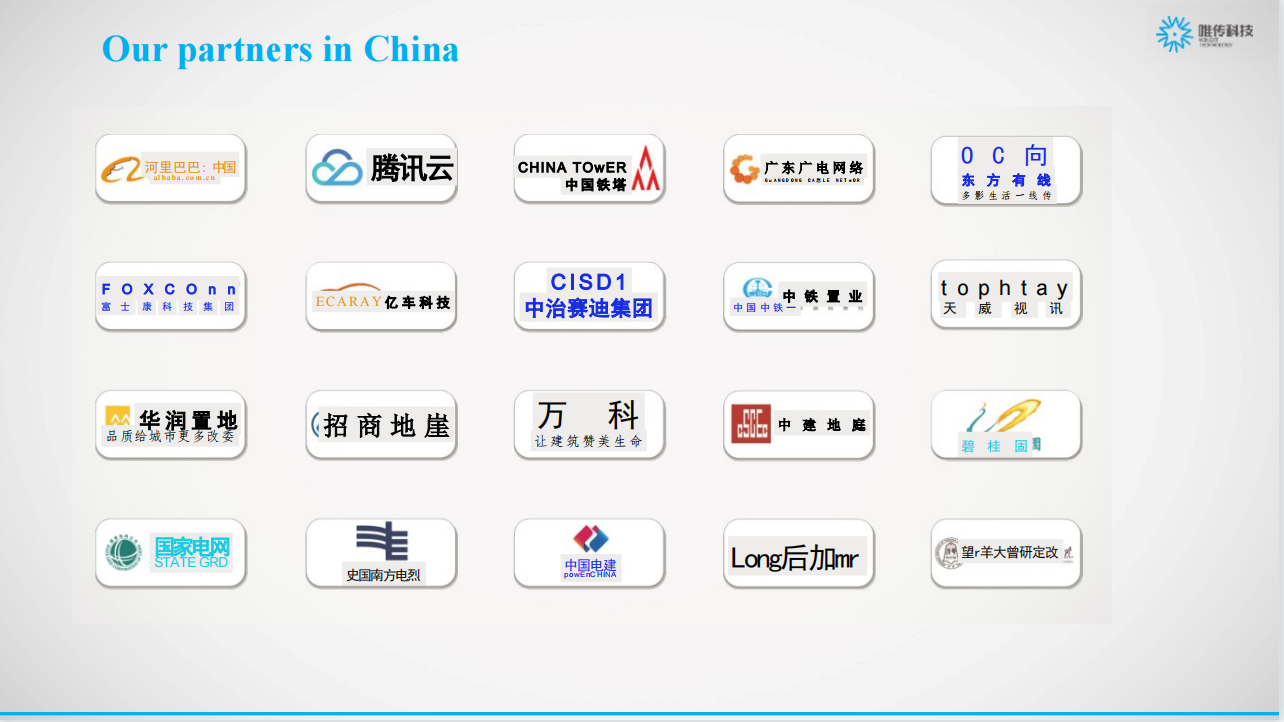 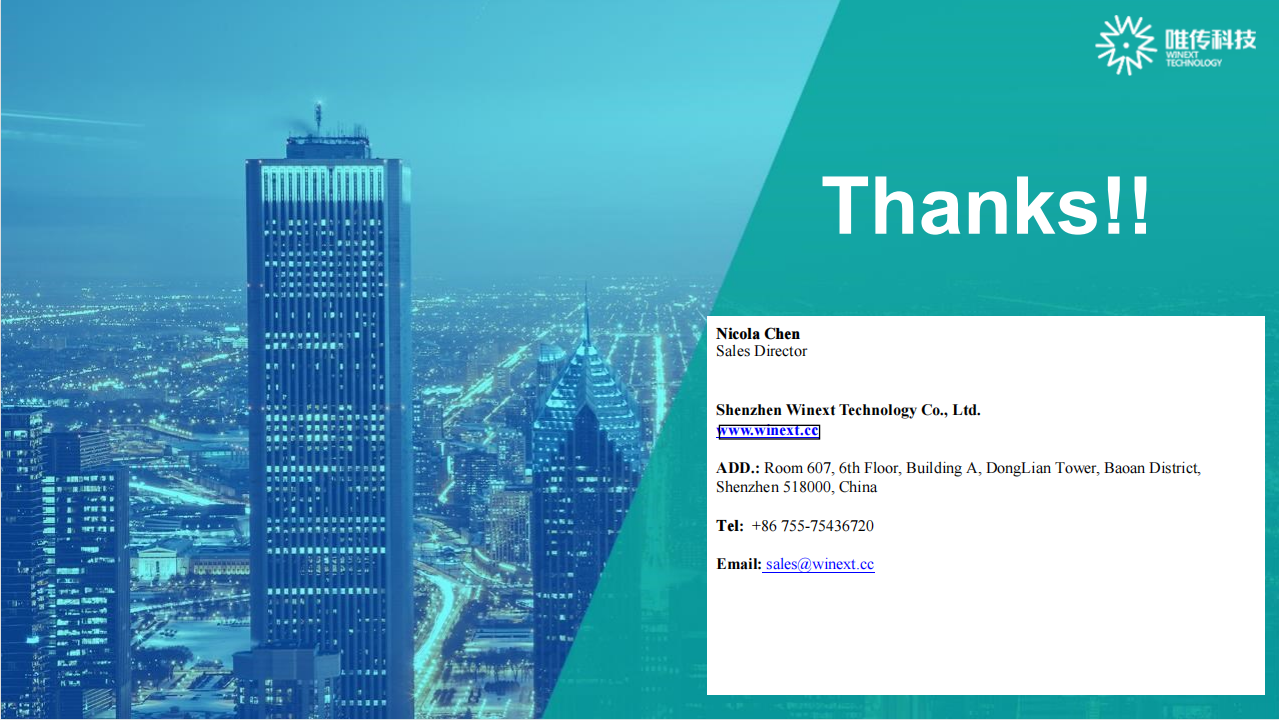